Protecting Immigrant Families

Working Together to Fight the Administration’s Proposed      Public Charge Rule Changes
MADISON HARDEE, CENTER FOR LAW AND SOCIAL POLICY
CONNIE CHOI, NATIONAL IMMIGRATION LAW CENTER
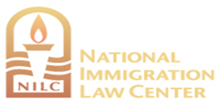 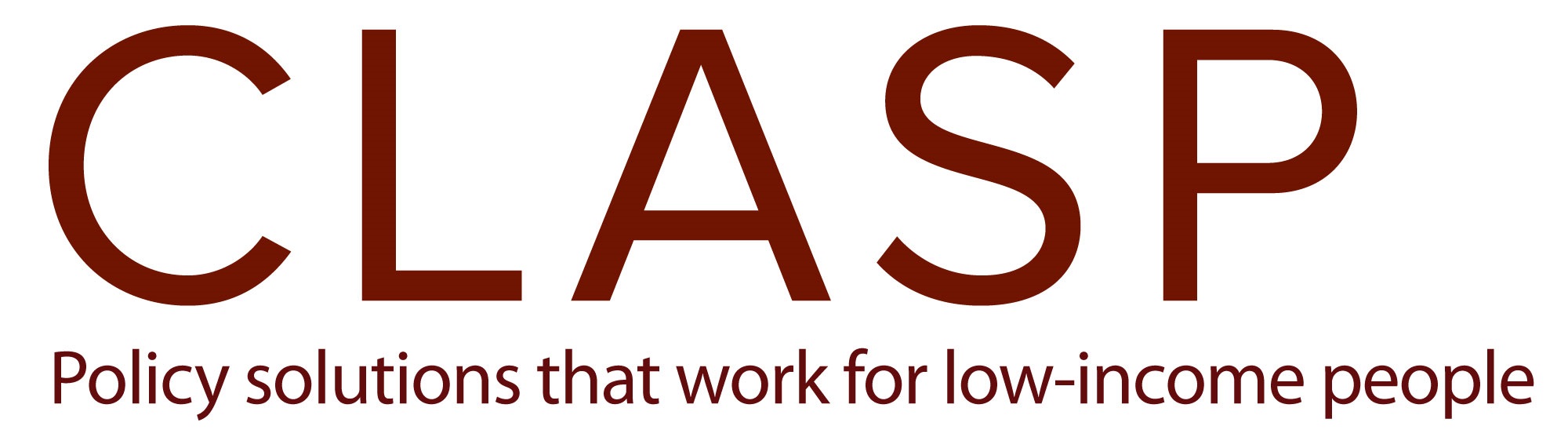 BACKGROUND: PUBLIC CHARGE
“Public Charge” is a term used in immigration law to refer to a person who is likely to become primarily dependent on the government for support.  

A public charge assessment is made: 
When a person applies to enter the U.S. or 
Applies to adjust status to become a  
     Lawful Permanent Resident (LPR), NOT when                                              
     applying to become a U.S. citizen
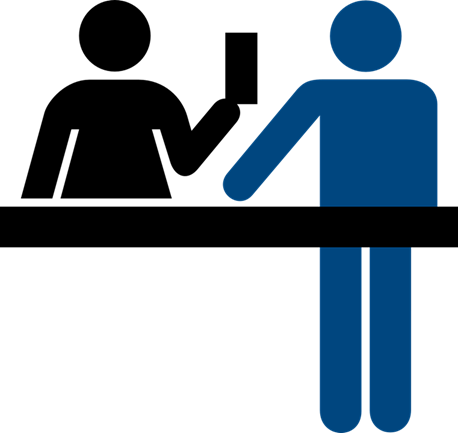 BACKGROUND: PUBLIC CHARGE
Under current policy, only two types of public benefits may be considered: 
   Cash assistance for income maintenance
   Institutionalization for long-term care at government expense
PUBLIC CHARGE FACTORS
Officer to look at applicant’s:
Age
Health
Family status
Financial status
Education and skills
Affidavit of support
Legally enforceable contract that one signs to accept financial responsibility for another person, usually a relative, who is coming to the U.S. to live permanently
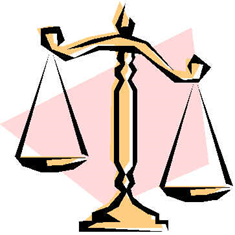 THINGS TO KEEP IN MIND
FORWARD-LOOKING
The decision is forward-looking and can’t be based only on what happened in the past.

EXEMPTIONS
Green card holders applying for U.S. citizenship
Refugees and asylees
VAWA self-petitioners, survivors of domestic violence, trafficking, or other serious crimes
Special immigrant juveniles
Certain parolees, and several other categories of non-citizens
RECENT CHANGES:FOREIGN AFFAIRS MANUAL (FAM)
FOREIGN AFFAIRS MANUAL
Officials in consulates abroad use the Department of State’s FAM to make decisions about whether to grant permission to enter the U.S.
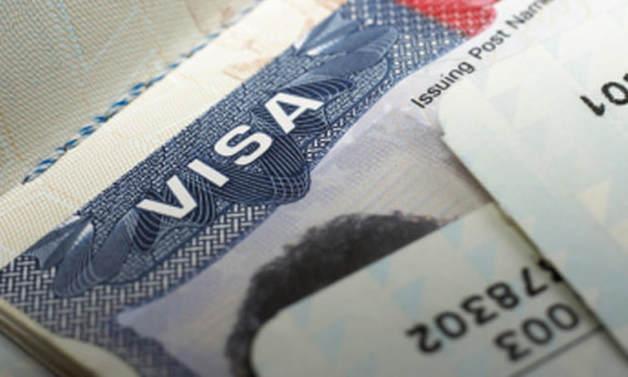 [Speaker Notes: Officials in U.S. embassies and consulates abroad use the FAM to make decisions about whether to grant non–U.S. citizens permission to enter the U.S. 

The revised State Department instructions continue to require that each factor (age, health, income, education, family situation, etc.) be considered in the public charge test. However, the instructions also include changes in evaluating a sponsor’s affidavit of support and the use of noncash benefits by applicants, sponsors, and family members. 

The revised State Department instructions continue to require that each factor (age, health, income, education, family situation, etc.) be considered in the public charge test. However, the instructions also include changes in evaluating a sponsor’s affidavit of support and the use of noncash benefits by applicants, sponsors, and family members.]
FOREIGN AFFAIRS MANUAL (FAM) CHANGES
Revisions to FAM instructions (Jan. 2018). Public charge definition not changed, but:
Affidavit of support is not enough on its own
Look to applicant’s age, health, family status, financial resources, skills
Use of non-cash benefits may be considered as part of “totality of circumstances”
May consider benefits used by sponsors or family members

NOTE:  Affects only decisions made by consular officials abroad
[Speaker Notes: Officials in U.S. embassies and consulates abroad use the FAM to make decisions about whether to grant non–U.S. citizens permission to enter the U.S. 

The revised State Department instructions continue to require that each factor (age, health, income, education, family situation, etc.) be considered in the public charge test. However, the instructions also include changes in evaluating a sponsor’s affidavit of support and the use of noncash benefits by applicants, sponsors, and family members. 

The revised State Department instructions continue to require that each factor (age, health, income, education, family situation, etc.) be considered in the public charge test. However, the instructions also include changes in evaluating a sponsor’s affidavit of support and the use of noncash benefits by applicants, sponsors, and family members.]
FOREIGN AFFAIRS MANUAL (FAM) CHANGES
Current and potential impact of the FAM guidance
Growing numbers of reports of denials or requests for additional evidence 
More scrutiny of affidavits of support by joint sponsors
Applicants refused if unemployable, retired, and/or disabled.

Limitations on harm
Forms have NOT changed
Practically, difficult to find out about use of public benefits by family members in U.S.
Consular officers still have discretion – practices varies from place to place
[Speaker Notes: FAM could be revised again, e.g. if policy for officials in US changes
We are monitoring this – please let us know what you hear!]
PUBLIC CHARGE:NOTICE OF PROPOSED RULEMAKING (NPRM)
PUBLIC CHARGE PROPOSED RULE
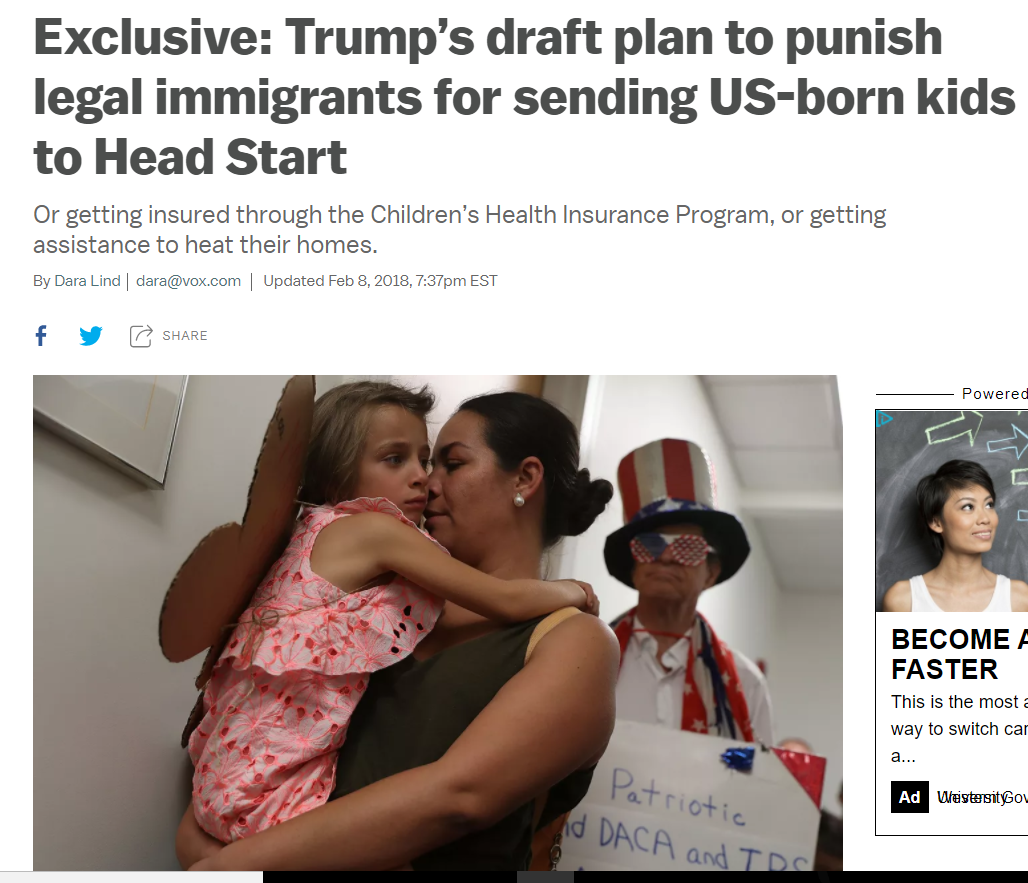 DRAFT Notice of Proposed Rulemaking (NPRM)...

leaked to the press in February and March of 2018
[Speaker Notes: Draft leaked in Washington Post (3/28/18).

Children in immigrant families are a large and growing share of the U.S. young child population—about one in four young children live with one or more parents who are foreign-born 

In CLASP’s field research, we learned that immigrant families are increasingly turning to their home visitors or family engagement staff at their child’s child care or preschool program with questions about immigration policy changes and their eligibility for public benefit programs.]
DRAFT PROPOSED RULE: CONTENT
DHS/USCIS allowed to consider a much broader array of services and benefits in the public charge determination, including: 
Health programs like non-emergency Medicaid, CHIP, and ACA Marketplace subsidies/tax credits
Nutrition programs like SNAP and WIC  
Housing assistance
Energy assistance (LIHEAP)
Earned Income Tax Credit (EITC)
Comparable State & Local Programs

Benefits received by dependents – including U.S. citizen children – may be considered
DRAFT PROPOSED RULE: CONTENT
Certain benefits specifically exempt
Retirement, Survivors, and Disability Insurance (RSDI)
Veteran’s benefits
Unemployment
Worker’s comp 
Medicare
In-state tuition and gov’t loans that require repayment
Emergency and disaster assistance

Benefits not enumerated as included/excluded could potentially be included if “targeted to low-income people” or that “helps participants meet basic needs”
DRAFT PROPOSED RULE: CONTENT
Revised definition of “public charge” 

Current:  “An alien who is likely to become primarily dependent on the Government for subsistence.”
Draft proposed: “An alien who is likely at any time to use or receive one or more public benefits.”
DRAFT PROPOSED RULE: CONTENT
Rule not retroactive
Noncash benefits used before public charge rule is finalized are not likely to be used as a factor in a public charge determination for an individual or family member.
Certain heavily weighted factors
Positive – Includes being of employable age and/or working with income and assets of at least 250% FPL
Negative – Includes receiving public benefits for a total of more than 6 months during the 2 years before seeking admission or LPR status
EXAMPLE: ANGIE
Angie is a 32-year-old single mother with 3 children.  She wants to become a lawful permanent resident (green card holder)
Sister sponsored her to come to the U.S.
Recently completed her nursing degree and is working for a hospital
Has ACA coverage with tax credits
U.S. Citizen Kids are covered under Medi-Cal and get SNAP (food stamps)
The father of her children is not working
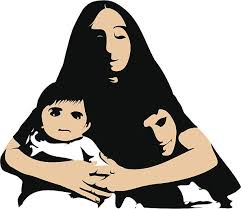 EXAMPLE: ANGIE
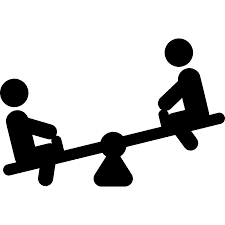 Negative factors

Supports a large family
Low income
Receives subsidized health insurance
Children received Medi-Cal and SNAP
Positive Factors

Working age
Good health
Has a job
Skills are in demand
Has a sponsor
PROPOSED RULE: IMPACT
“The action has the potential to erode family stability and decrease disposable income of families and children because the action provides a strong disincentive for the receipt or use of public benefits by aliens, as well as their household members, including U.S. children.”
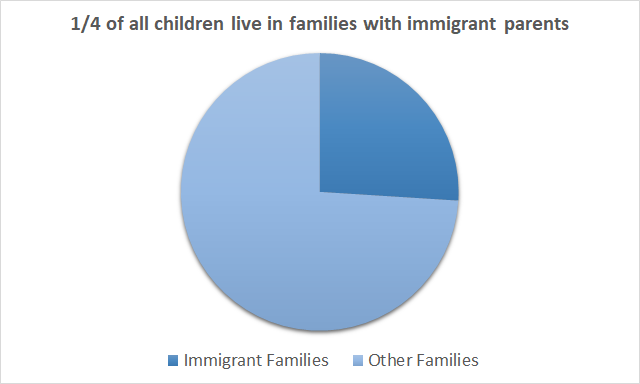 Fall 2017 → Unified Agenda lists NPRM published by July 2018
1
PROPOSED RULE: TIMELINE
March 2018 → Draft rule went to Office of Management and Budget
2
Any day → Proposed rule (NPRM) published in Federal Register
3
Opportunity for Public Comment (60 days likely)
4
Final rule published
5
PUBLIC CHARGE:MESSAGING AND FIGHTING BACK
PUBLIC MESSAGING
How you live your life and contribute to your community should define you in this country, not how you look or how much money you have. 

Trump proposal makes immigration a pay-to-play game, putting the wealthy ahead of families who’ve waited years to be reunited.

But, by forcing families to choose between reuniting with their loved ones and weathering tough times, it would make the U.S. a sicker, hungrier, poorer nation.

We’ve seen abuses like this before in our immigration history, against Jews and Irish and Italian Catholics.
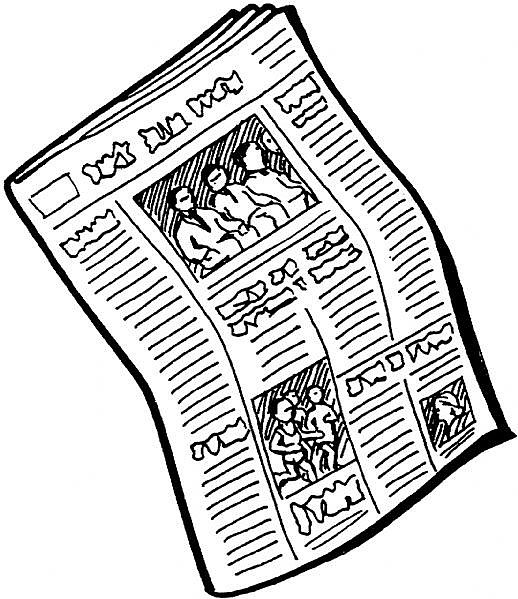 MESSAGING TO FAMILIES
The rules for immigrants who apply for a green card in the U.S. (who are not processed abroad) have not changed.  Receipt of non-cash public benefits for which you are eligible currently are not considered when you obtain a green card in the U.S.
Public charge test considers totality of the circumstances. 
-- Families need to make individual determinations 
-- Using health care and nutrition benefits can help 
     you be stronger and healthier

For individuals currently receiving public assistance,  there may be no advantage to terminating benefits at this time

Many families are not subject to public charge
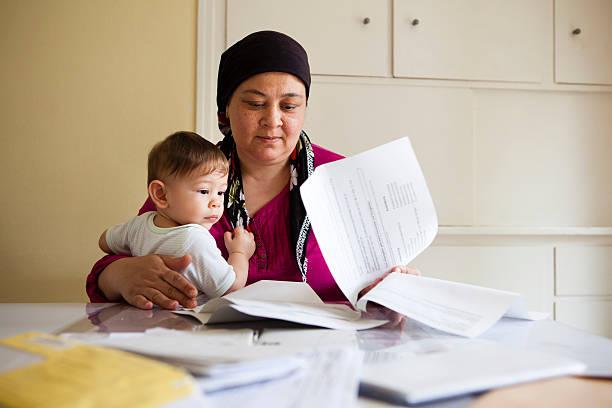 STRATEGIES TO RESPOND
EDUCATE immigrant families to fight the chilling effect
 TALK TO policymakers to urge them to oppose the changes
 SUBMIT public comments in opposition
Organizational comments
Individual comments
 DOCUMENT the harm and identify individuals/families who may be willing to share their story publicly
PROTECTING IMMIGRANT FAMILIES, 
ADVANCING OUR FUTURE:
THE CAMPAIGN
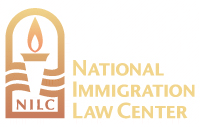 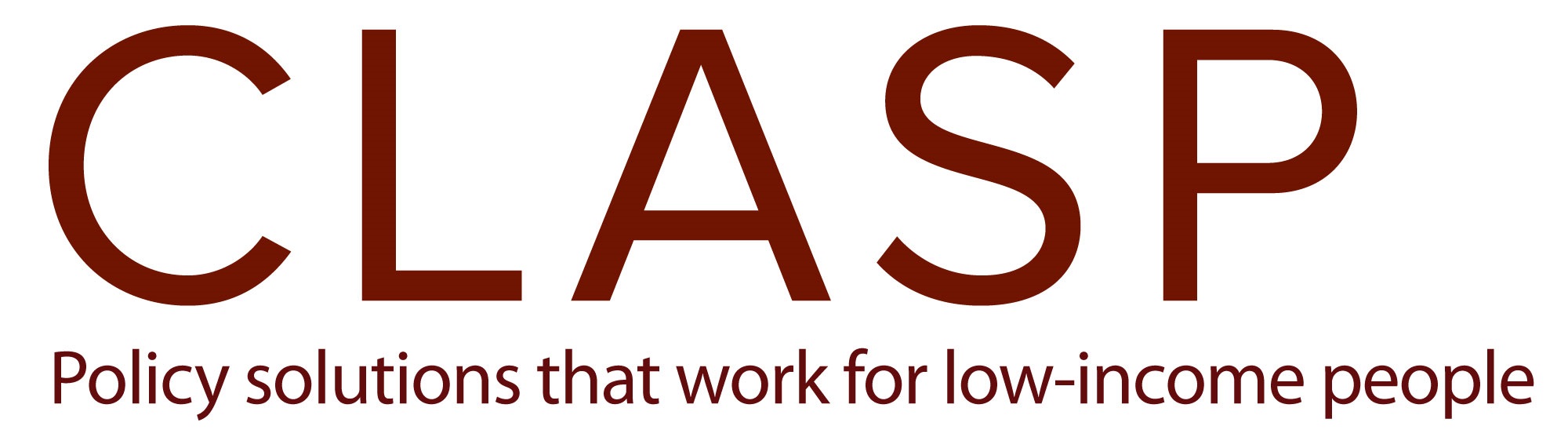 www.protectingimmigrantfamilies.org
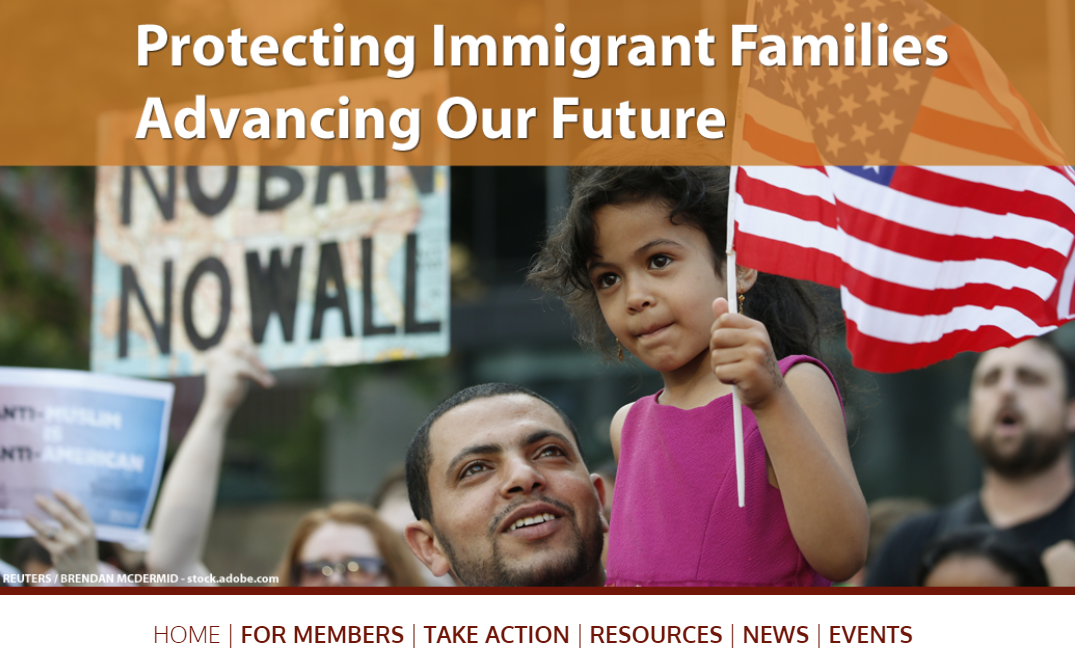 WHAT YOU CAN DO: BEFORE NPRM IS PUBLISHED
Educate partners about public charge policy and the need to push back
Add an agenda item to a standing meeting or call
Ask them to sign up for PIF Campaign email list to get updates on policy developments 

Plan outreach and comment strategy for rule publication
Who will draft rapid response email when rule is published? Press release?
Who will adapt template comments?  Plan educational events? 
Who will answer policy questions from partners?
WHAT YOU CAN DO: AFTER NPRM IS PUBLISHED
COMMENT!
Adapt template comments for your state
Community Education
Develop & share resources w/ partners
Engage Newspaper, Radio & TV Media 
Hold community meetings
Use social media 
#ProtectFamilies
#OurAmericanStory
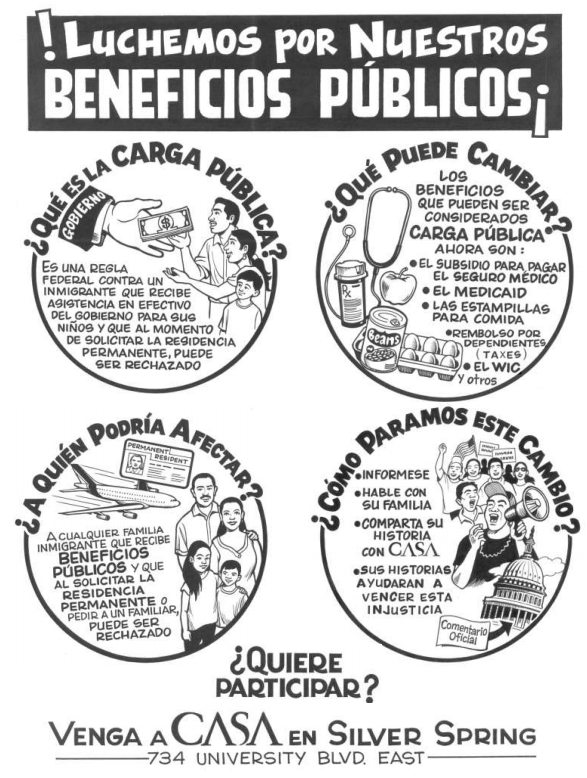 Questions??